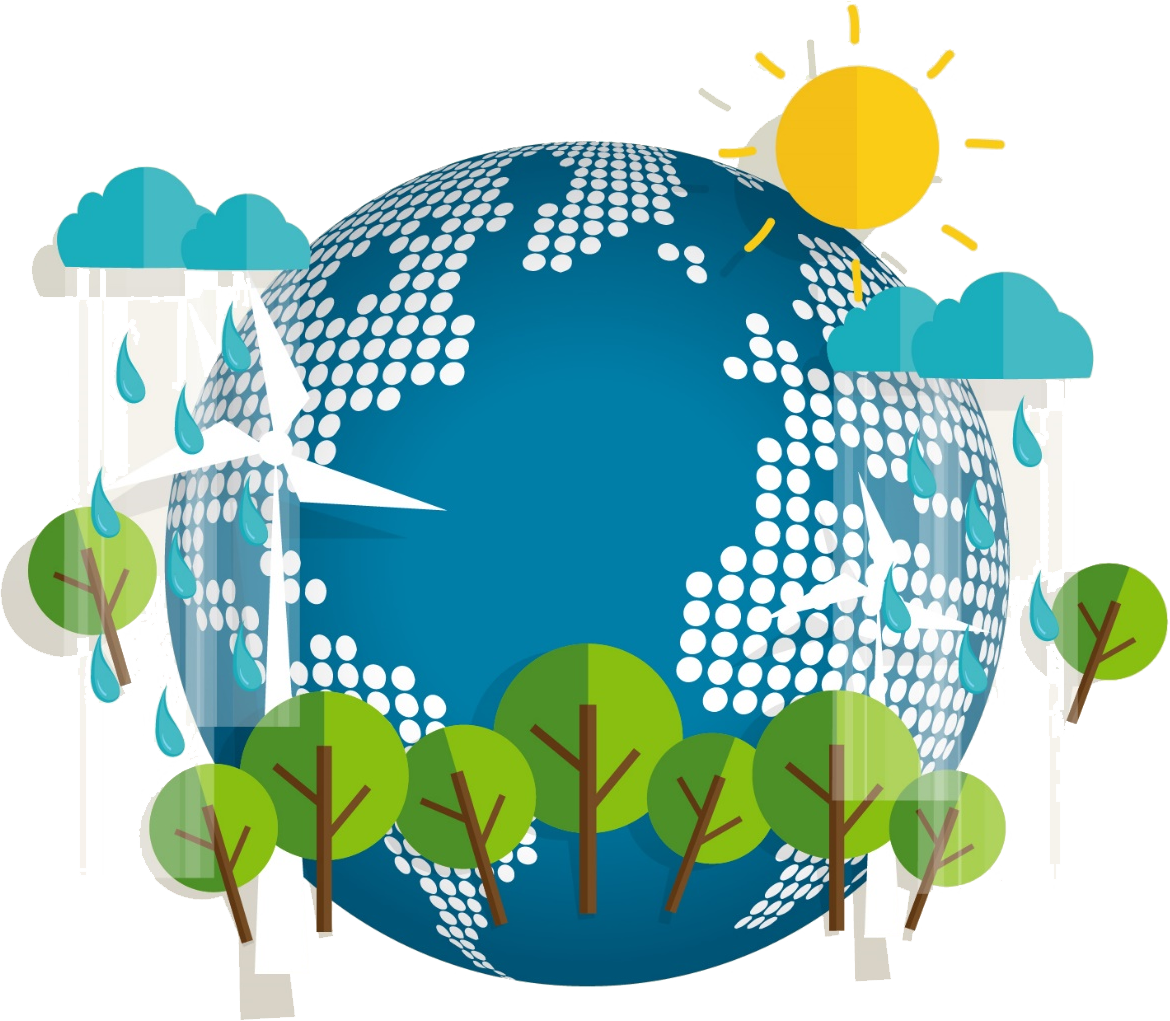 「烈嶼L56據點及車轍道3.2公里處海岸環境改善計畫」
提案機關：金門國家公園管理處
1
簡報大綱
壹、計畫位置
貳、計畫內容
參、工程佈置圖
肆、計畫願景
2
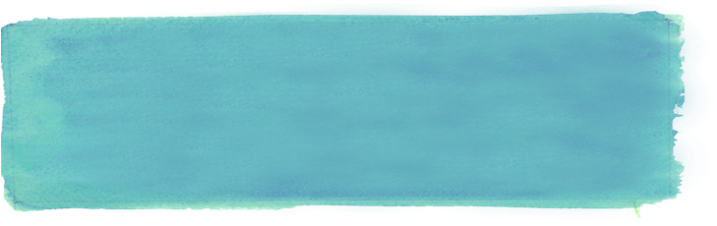 壹、計畫位置
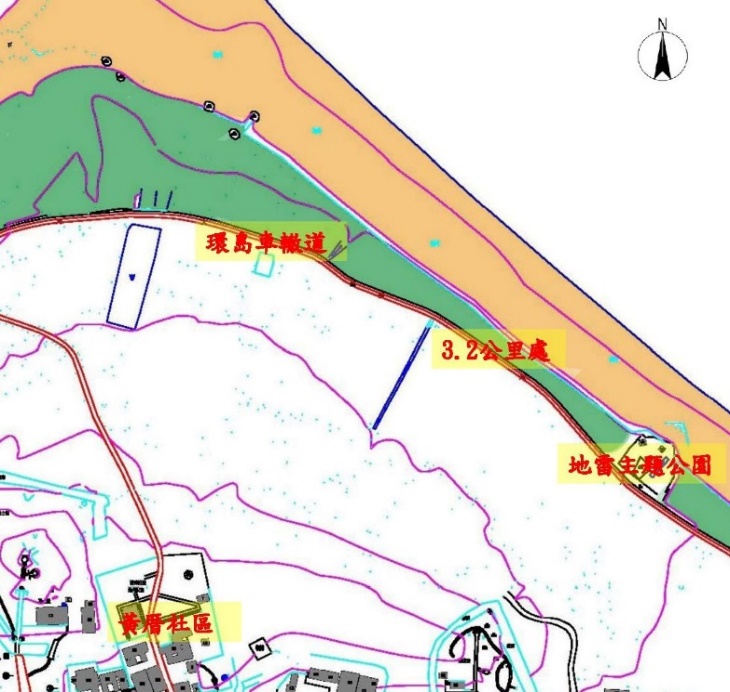 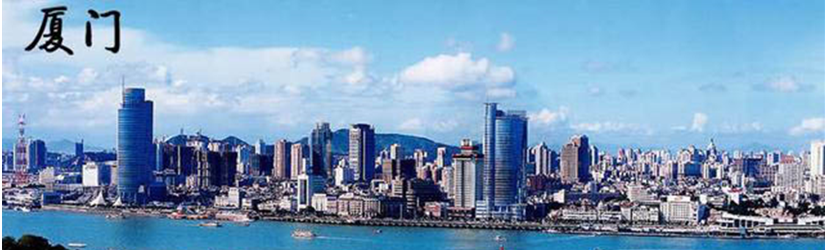 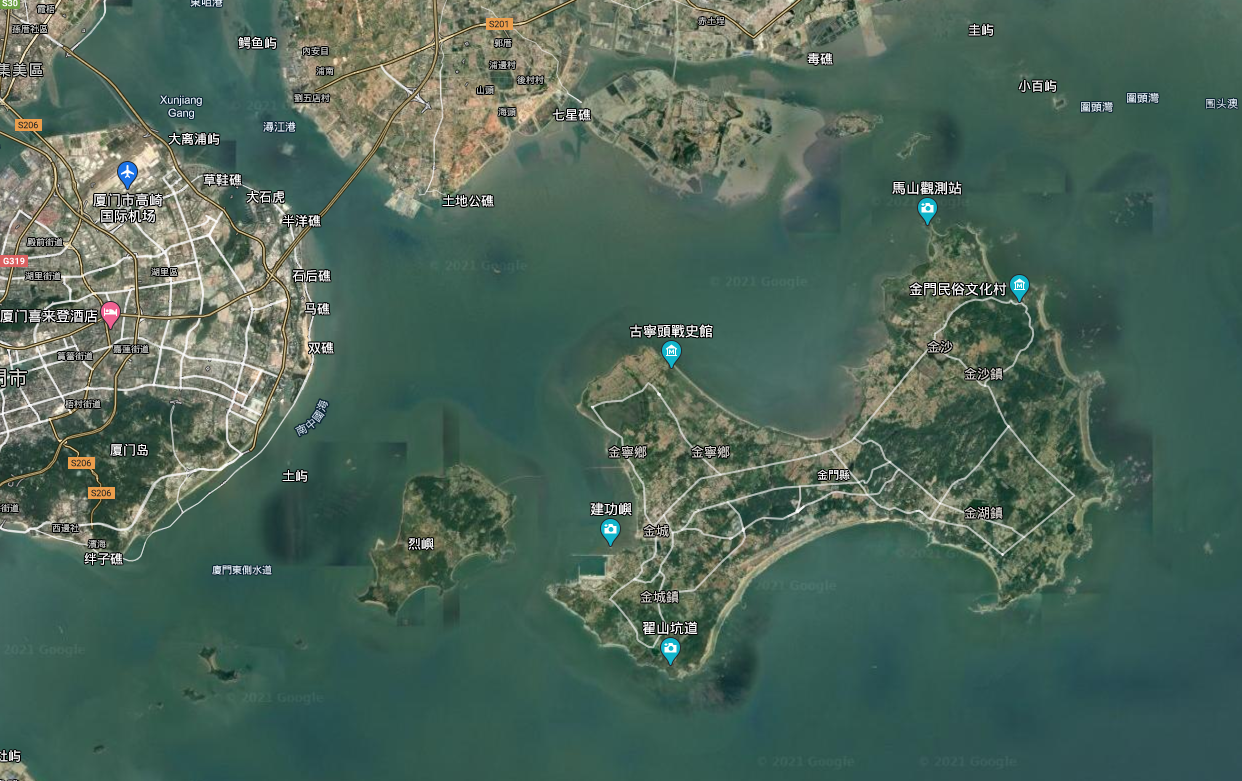 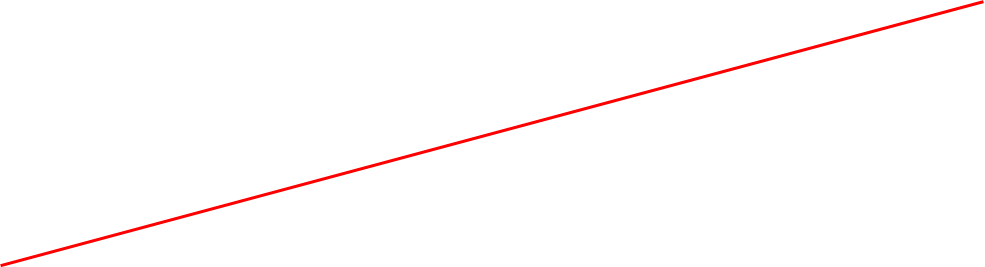 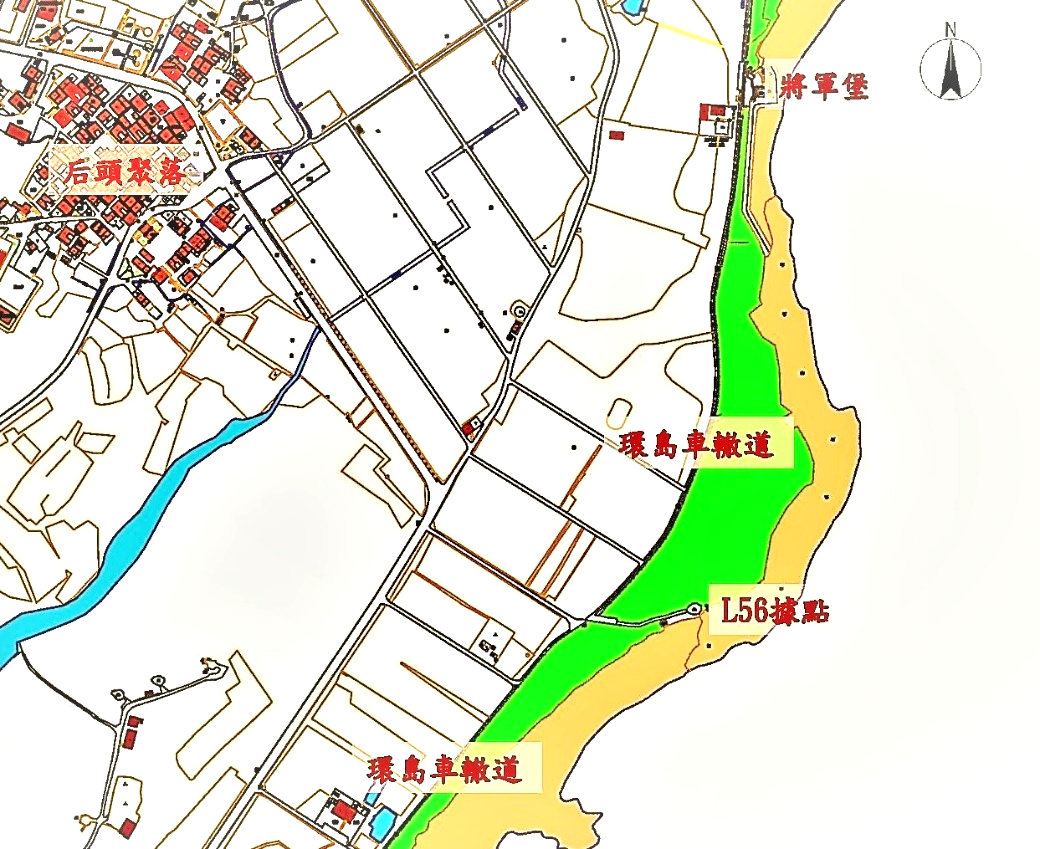 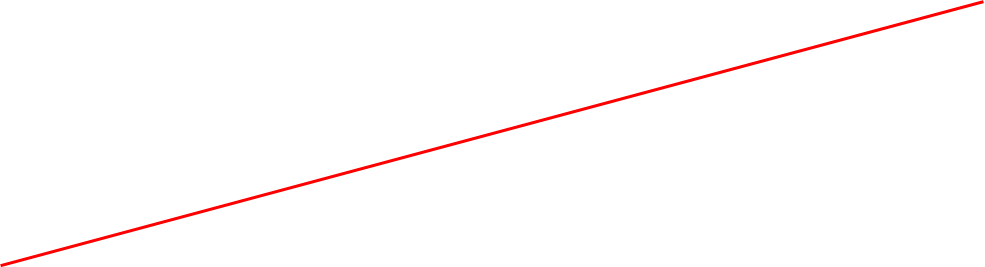 3
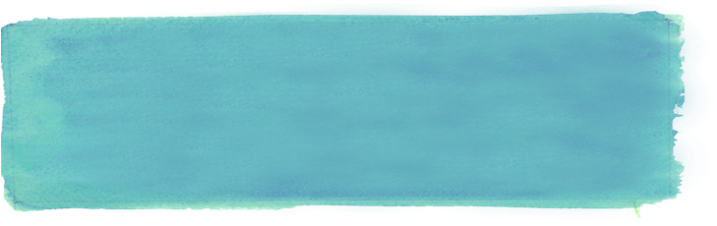 (1/3)
貳、計畫內容
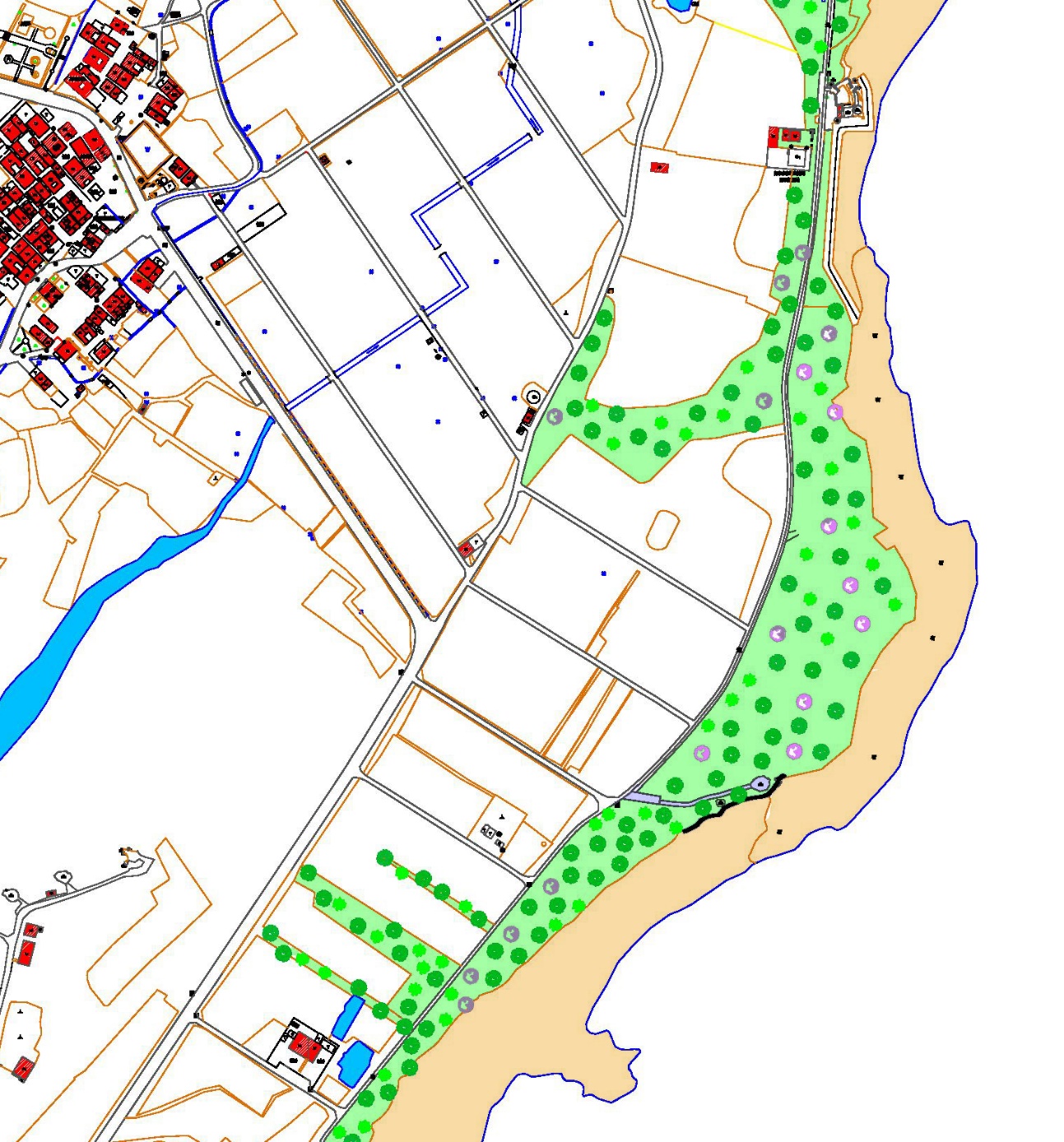 1.L56據點生態區
軍方據點年久邊坡風化紅土崩落，以生態工法砌築護岸，加固保護據點景觀，及維護崖體下部古老的片岩風貌，及保護完整軍方據點特色以承續軍事風貌。
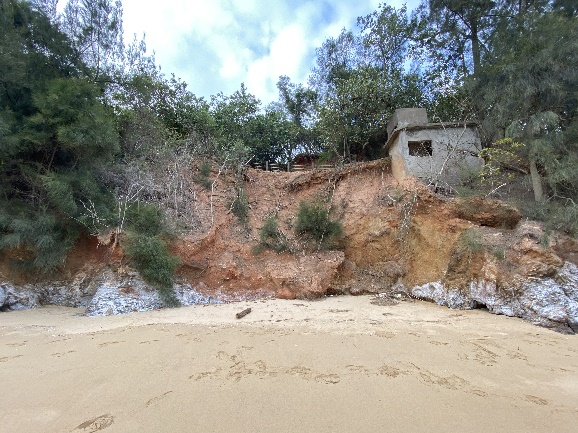 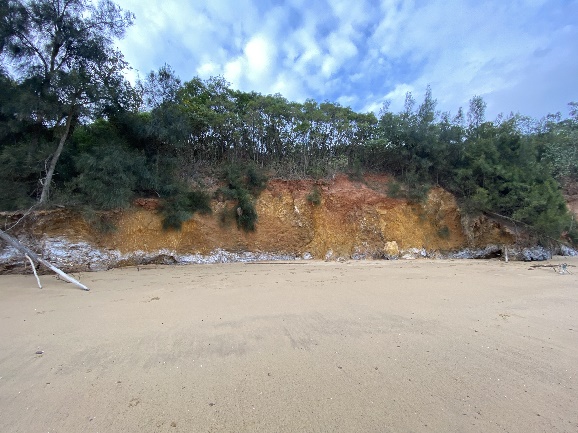 4
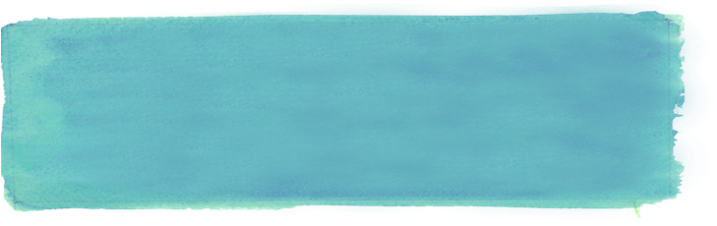 (2/3)
貳、計畫內容
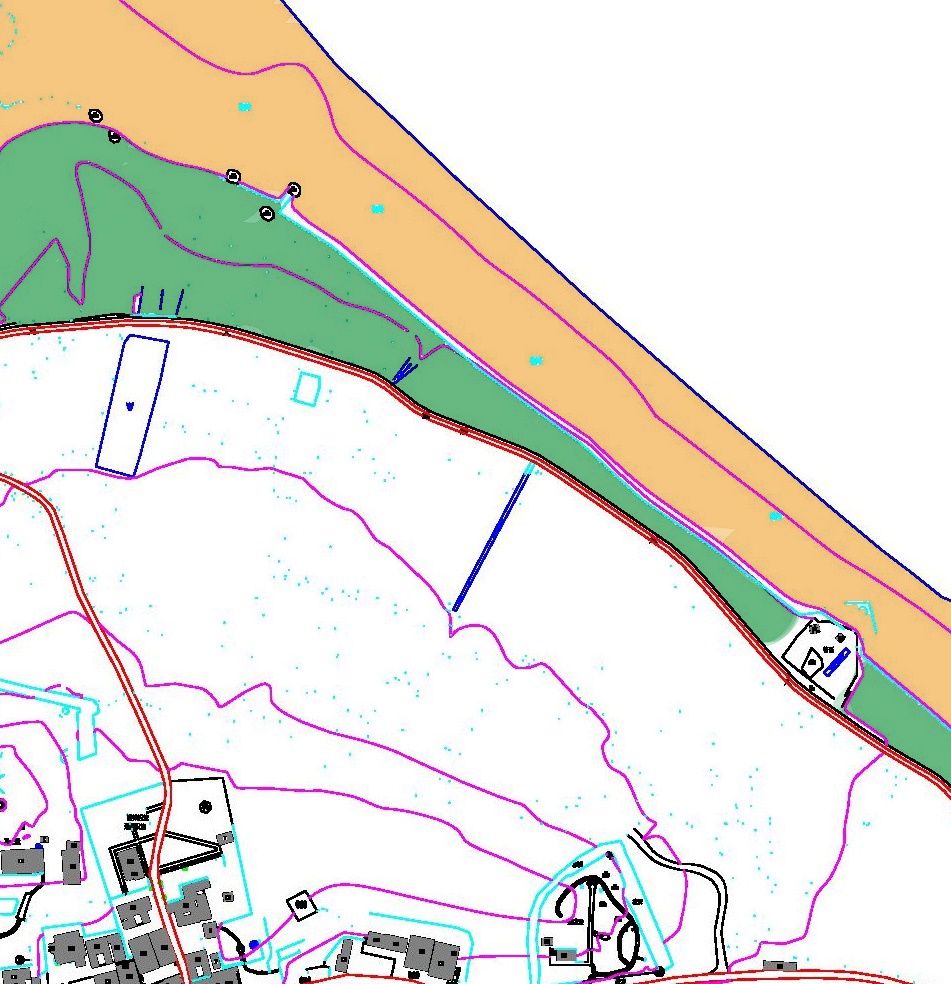 2. 車轍道3.2公里處
以濱海自行車道做綠色載具之主路線，以生態工法砌築護岸，適宜土地使用規劃，維護整體自然景觀環境，及配合低碳島策略，綠色運具使用。
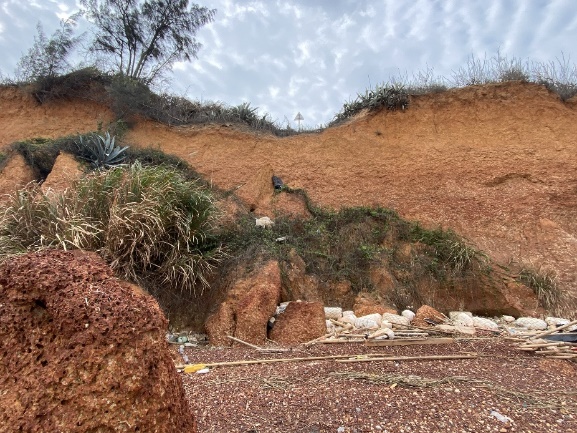 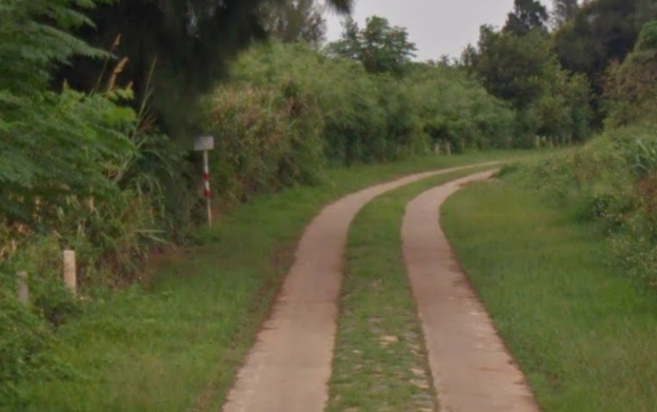 5
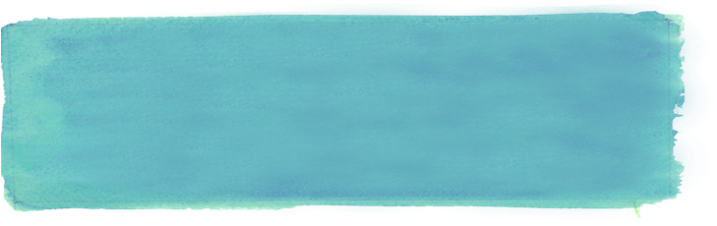 (3/3)
貳、計畫內容
全案計畫經費需求：新台幣6佰4拾4萬元
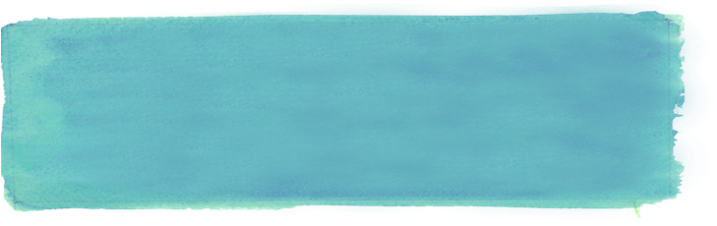 (1/2)
叁、工程佈置圖
￭工程項目
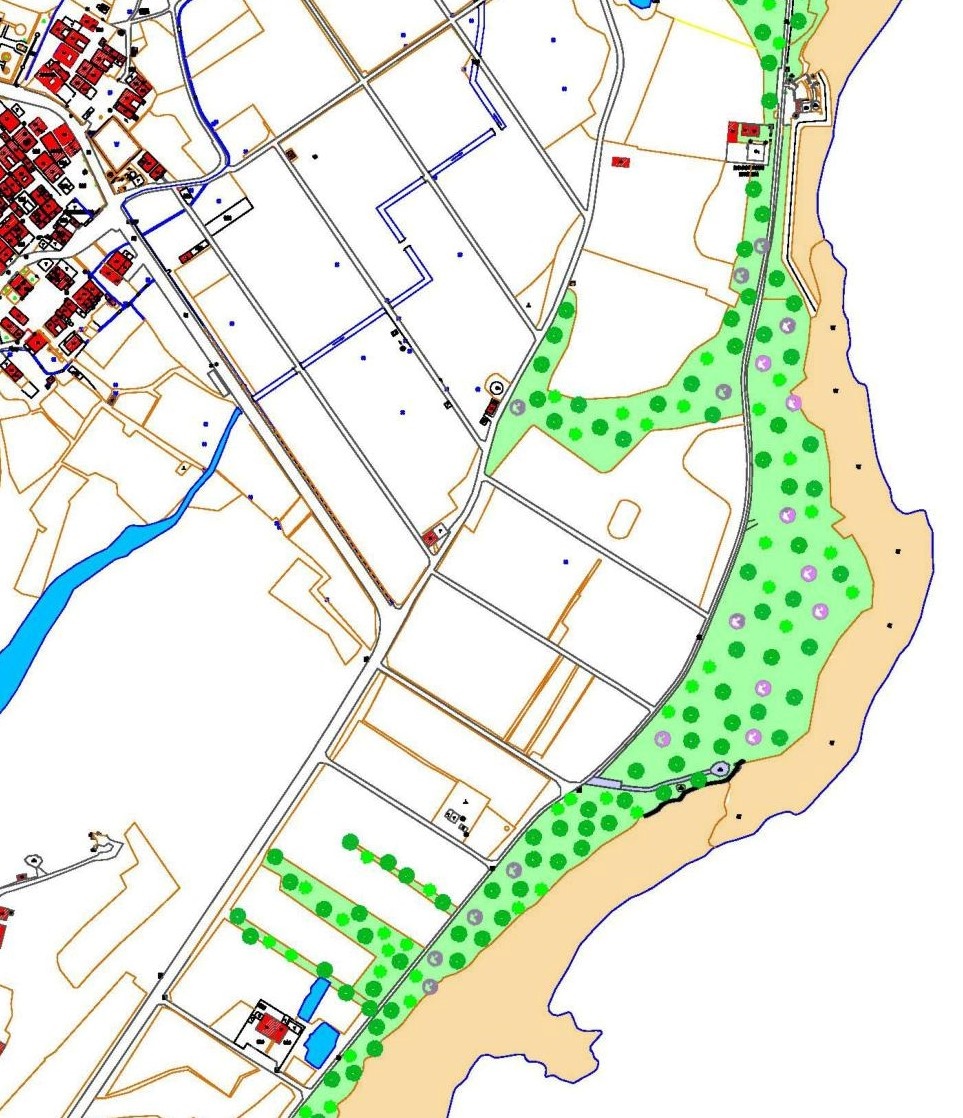 L56據點生態區
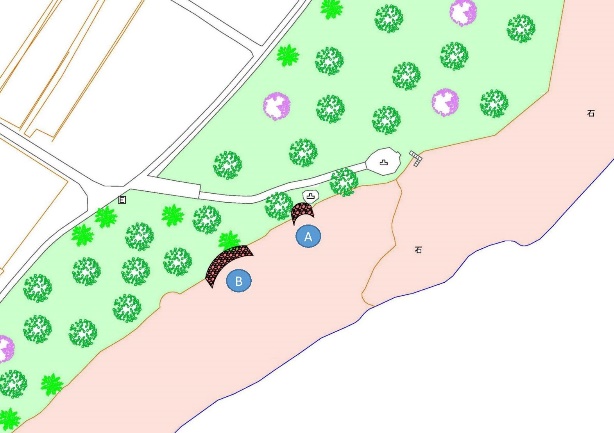 海岸生態護坡整治
海岸生態護坡加固
臨時擋土支撐
海岸線植栽修剪
零星及雜項工程
L56據點改善位置圖
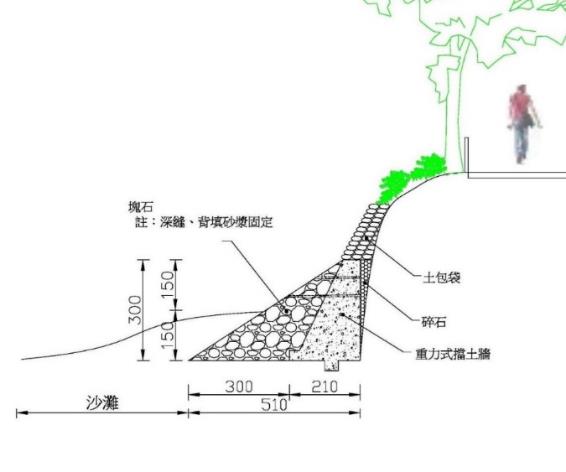 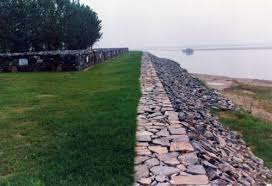 7
L56據點規劃構想圖
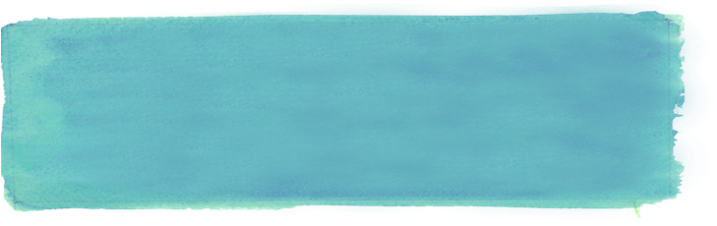 (2/2)
叁、工程佈置圖
￭工程項目
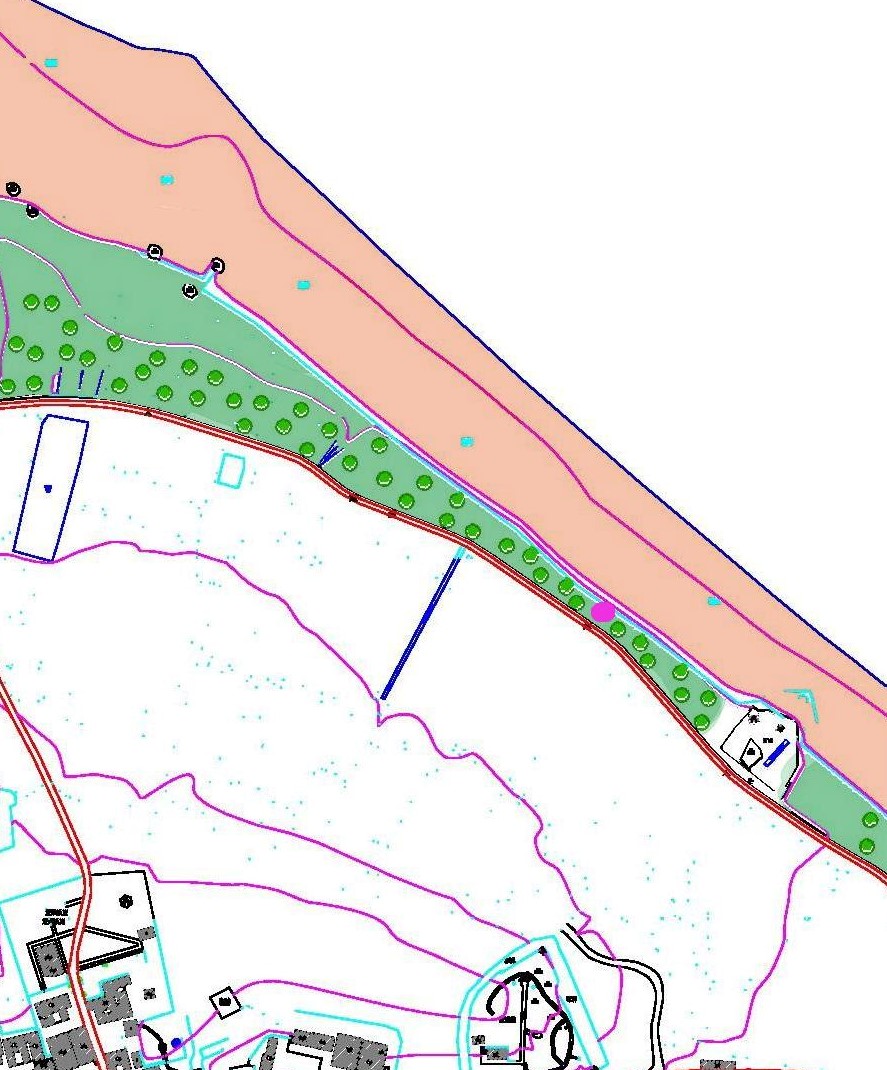 車轍道3.2公里處生態區
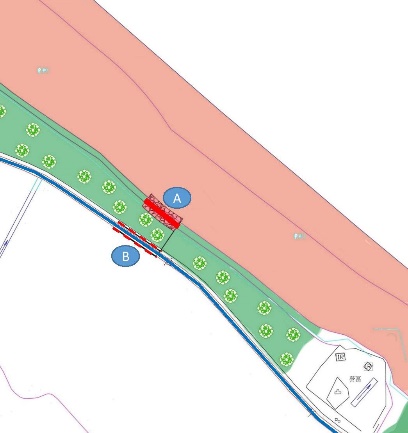 海岸生態護坡整治
車撤道導水
零星及雜項工程
3.2公里處改善位置圖
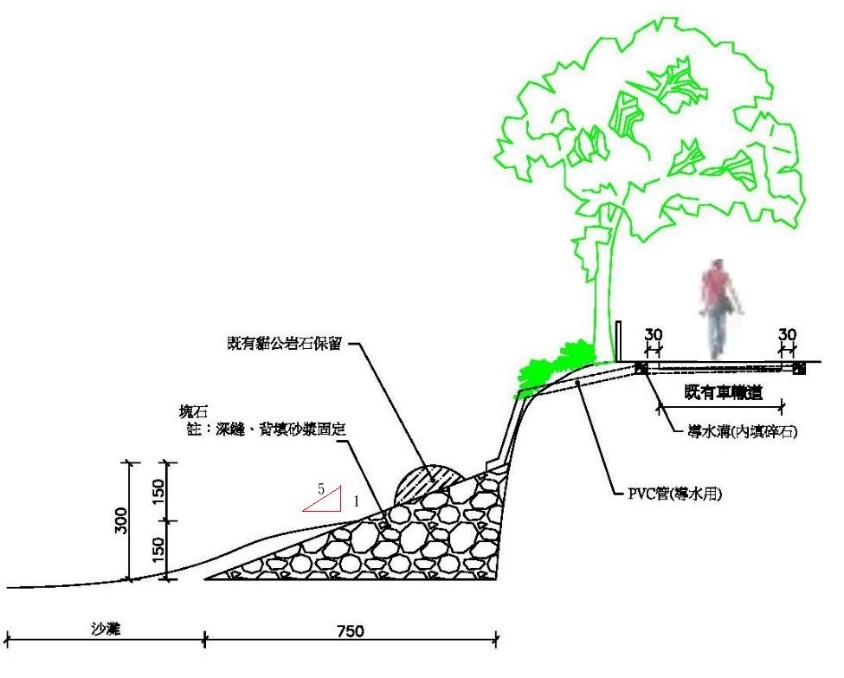 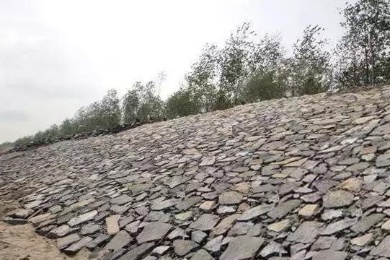 8
L56據點規劃構想圖
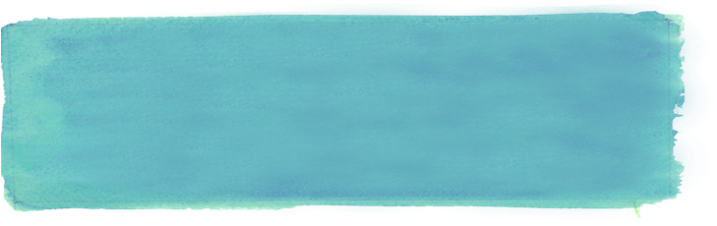 肆、計畫願景
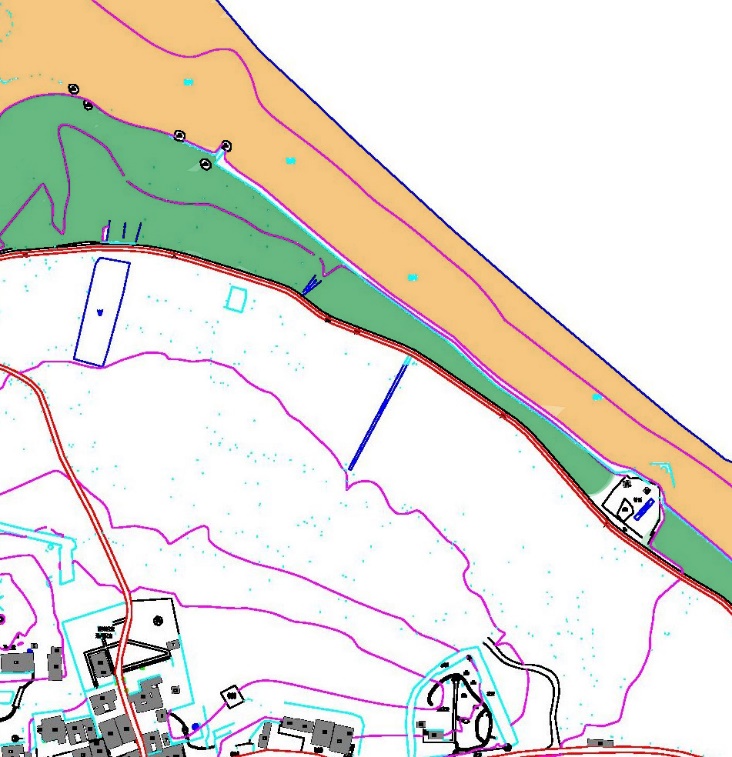 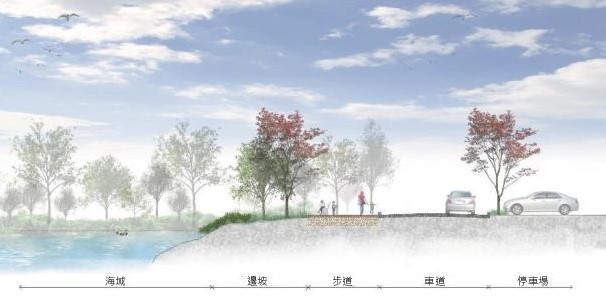 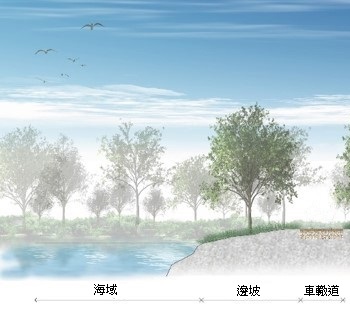 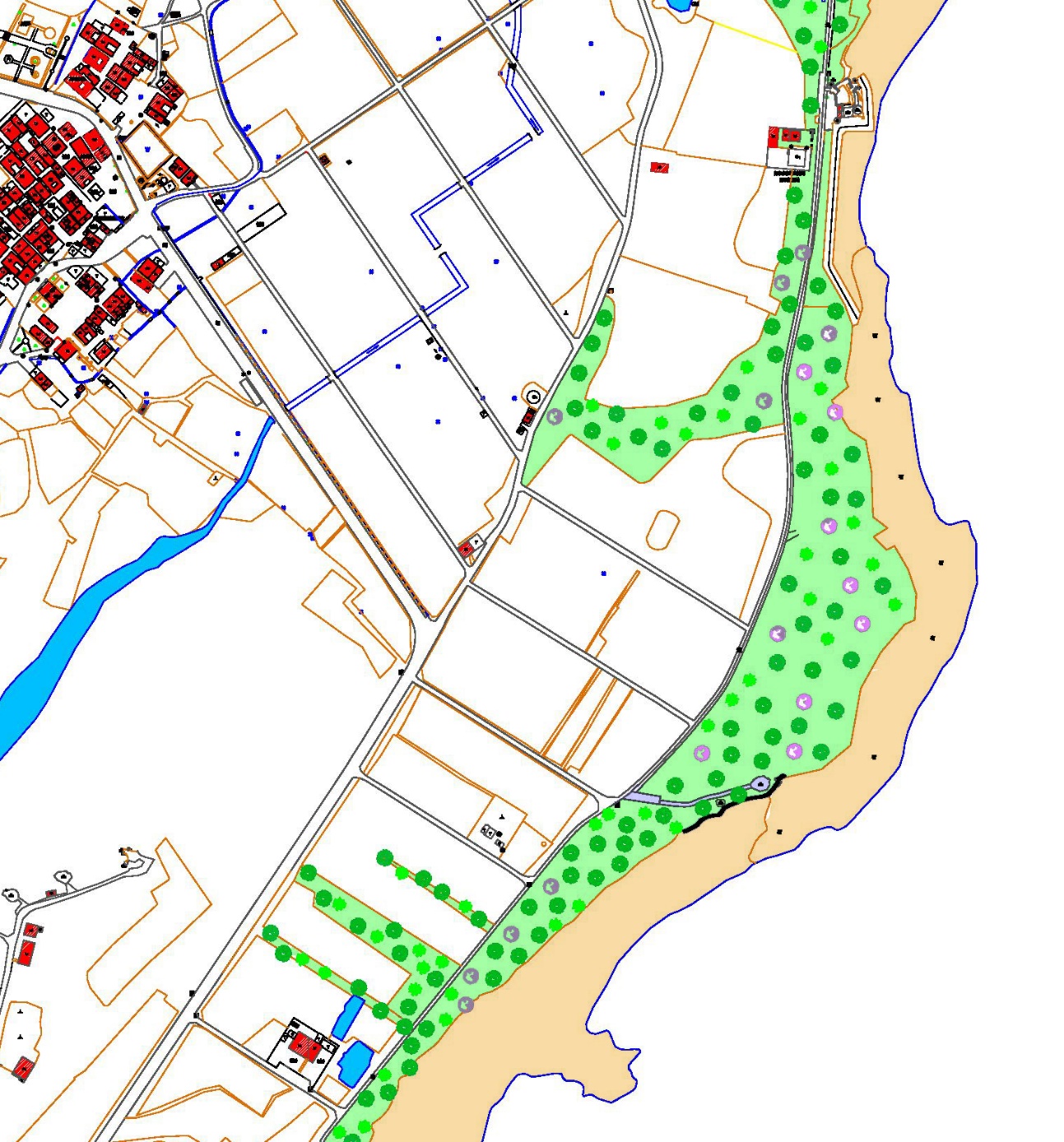 水環境營造
生態復育
提供多樣性的遊憩體驗
9
簡報結束
10